Thoughts on RTA Development
Date: 2018-11-15
Slide 1
Table of Contents
Brief recap on the applications that drive interest in a RTA spec
Possible categorization of the targeted improvements
Application requirements: Is “Real Time” the only consideration?
Operating band of the RTA network
How can we create innovation spaces for better implementation?
Slide 2
Brief recap on applications (1)
On-line gaming [1], [2], [3]:
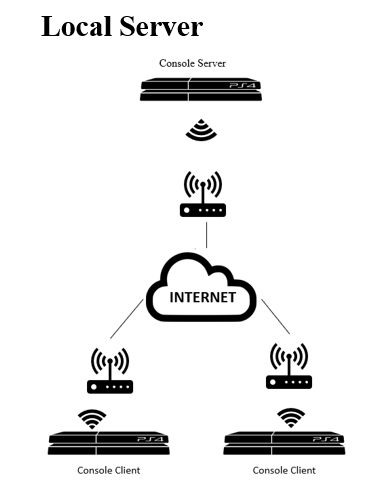 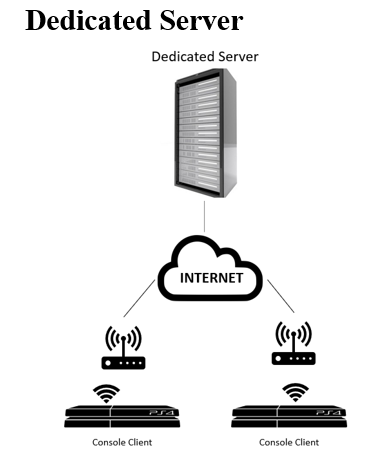 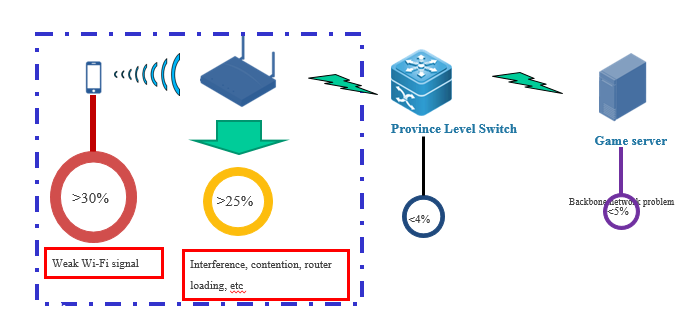 Slide 3
Brief recap on applications (2)
Real time video [4], [5]:
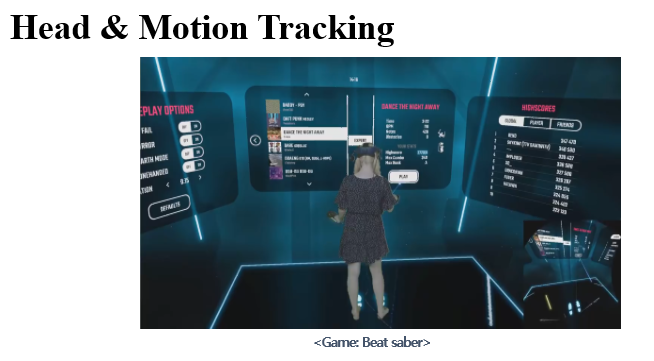 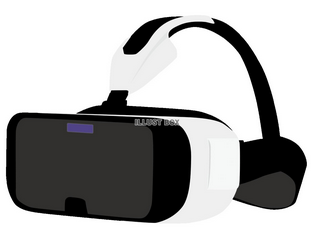 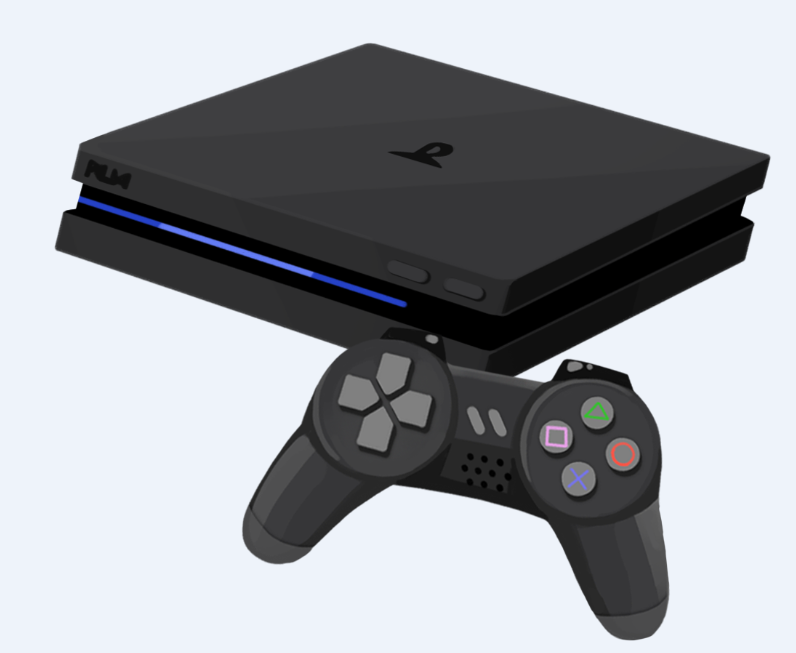 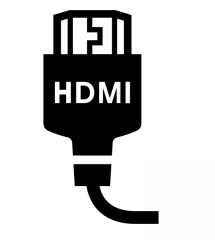 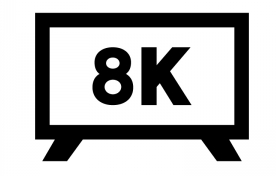 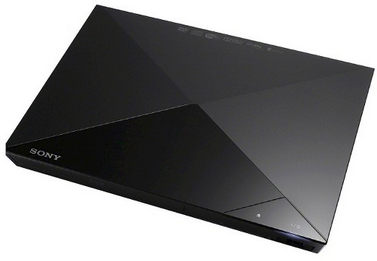 Slide 4
Brief recap on applications (3)
Automated control systems [6]:
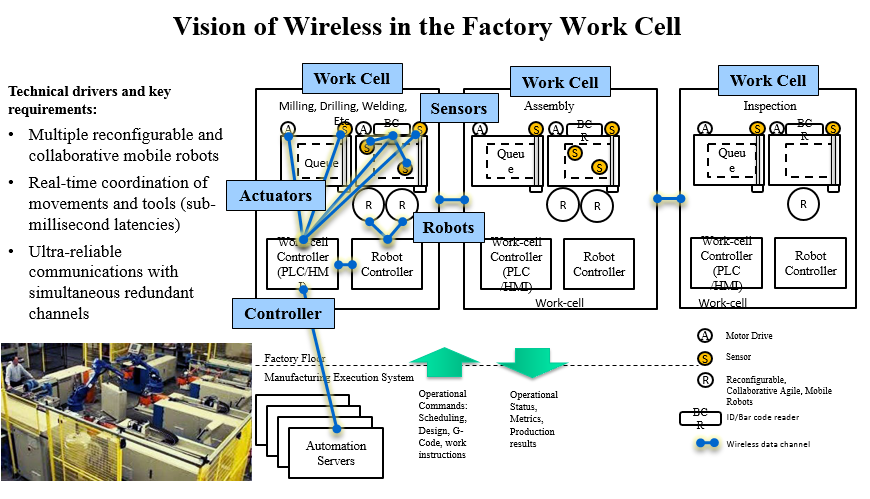 Slide 5
Comparison of the Requirements per Apps
Control system class 0 : emergency / force control
Control system class 1 : regulatory control / camera input
Control system class 2 : supervisory / no physical interaction
It may be useful to define categories that each application falls into
Slide 6
Is Low Latency the Only Consideration for a Potential RTA Specification?
Many of the applications benefit real time capability also require high-level robustness

None of these applications appreciates real time capability with large frame loss ratio

Do we want to bundle latency requirement together with reliability and/or robustness criteria?
Slide 7
How Other Technologies Consider RTA
For instance, 3GPP defines 3 device categories: eMBB, mMTC, and URLLC [10]
eMBB: enhanced Mobile BroadBand
mMTC: massive Machine Type Communication
URLLC: Ultra-Reliable and Low Latency Communications
Different user plane latency requirements are defined for each of the devices
eMBB: 4msec for UL, and 4msec for DL
mMTC: N/A
URLLC: 0.5msec for UL, and 0.5msec for DL

Should we define similar categories for 802.11 RTA devices?
Slide 8
RTA: Band Specific or Band Agnostic?
802.11 network can be deployed in many frequency bands, i.e., ~800MHz, 900MHz, 2.4GHz, 3.5GHz, 5GHz, and >40GHz

The operating frequency band is chosen to meet application needs

Looking through applications in the previous slides, it is possible that applications that appreciate RTA technology can be accommodated in any 802.11 frequency bands

Should we consider RTA to be band specific technology or band agnostic technology?
802.11ax and EHT are for 2.4GHz, 5GHz, and 6GHz only
Slide 9
How does the RTA technology fit with 802.11 specification?
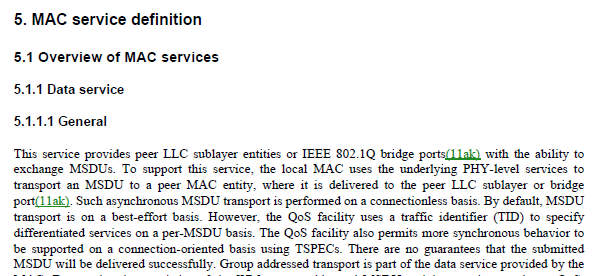 802.11 MSDU transport is on a best-effort basis. However, the spec defined some schemes to allow cross-layer operation, i.e., TSPEC [11]
Slide 10
RTA: A Tool for Cross-Layer Design?
Layering model makes system design easier. However, when the target requirements are extremely precise, a cross-layer design approach is often useful.

Should RTA define APIs for cross-layer operation beyond defining a latency framework?
It may complicate the end specification, but could allow a more innovative implementation of RTA systems leveraging 802.11
Slide 11
Discussion/Questions
Develop a categorization schema of RTA types to guide specification development?
Low Latency focus only, or also include Robustness and Reliability?
Band Specific or Band Agnostic?
Also consider informative content and APIs to facilitate cross-layer system design?
Slide 12
Straw poll (1)
Do you think it is reasonable to develop a categorization schema of RTA application types?
For example, something like table in slide 6 in this submission

Yes: 22
No: 2
Need more information/discussion: 2
Don’t know: 0
Slide 13
Straw poll (2)
Should RTA TIG discuss if robustness/reliability metric were considered together with latency requirements?

Yes: 28
No: 0
Need more information/discussion: 1
Don’t know: 0
Slide 14
Straw poll (3)
Should RTA capability be available with multiple 802.11 PHY technologies?

Yes: 18
No: 0
Need more information/discussion: 11
Don’t know: 0
Slide 15
Straw poll (4)
Should RTA provide APIs for cross-layer operation allowing innovative/optimized implementation?

Yes: 9
No: 0
Need more information/discussion: 16
Don’t know: 0
Slide 16
References
[1] IEEE 802.11-18/1234r0, “Real-time Mobile game vs Wi-Fi,” Kate Meng
[2] IEEE 802.11-18/1499r0, “Real-time Console Game Network Profile,” Karthik Iyer, et.al.
[3] IEEE 802.11-18/1542r2, “Time-Aware Traffic Shaping over 802.11,” Dave Cavalcanti, et.al.
[4] IEEE 802.21-18/0059r1, “Introduction to Concept of the ‘Network Enablers for seamless HMD based VR Content Service’ IG,” Dong-Il Dillon Seo, et.al.
[5] IEEE 802.11-18/1970r, “Old and new latency requirements,” Kazuyuki Sakoda
[6] IEEE 802.11-18/1784r0, “Reliable, High Performance Wireless Systems for Factory Automation,” Richard Candell
Slide 17
References
[7] IEEE 802.11-18/1618r0, “Discussion on Target Applications of RTA,” Akira Kishida, et.al.
[8] “Momentum Control with Hierarchical Inverse Dynamics on a Torque-Controlled Humanoid,” Alexander Hrzog, et.al, Journal on Autonomous Robots, Vol. 40 Issue 3, March 2016
[9] “An autonomous manipulation system based on force control and optimization,” Ludovic Righetti, et.al., Autonomous Robots, January 2014, Volume 36, Issue 1–2
[10] 3GPP TR 38.913 V15.0.0 (2018-06), “Study on Scenarios and Requirements for Next Generation Access Technologies”, Release 15
[11] Draft P802.11REVmd_D1.4.
Slide 18